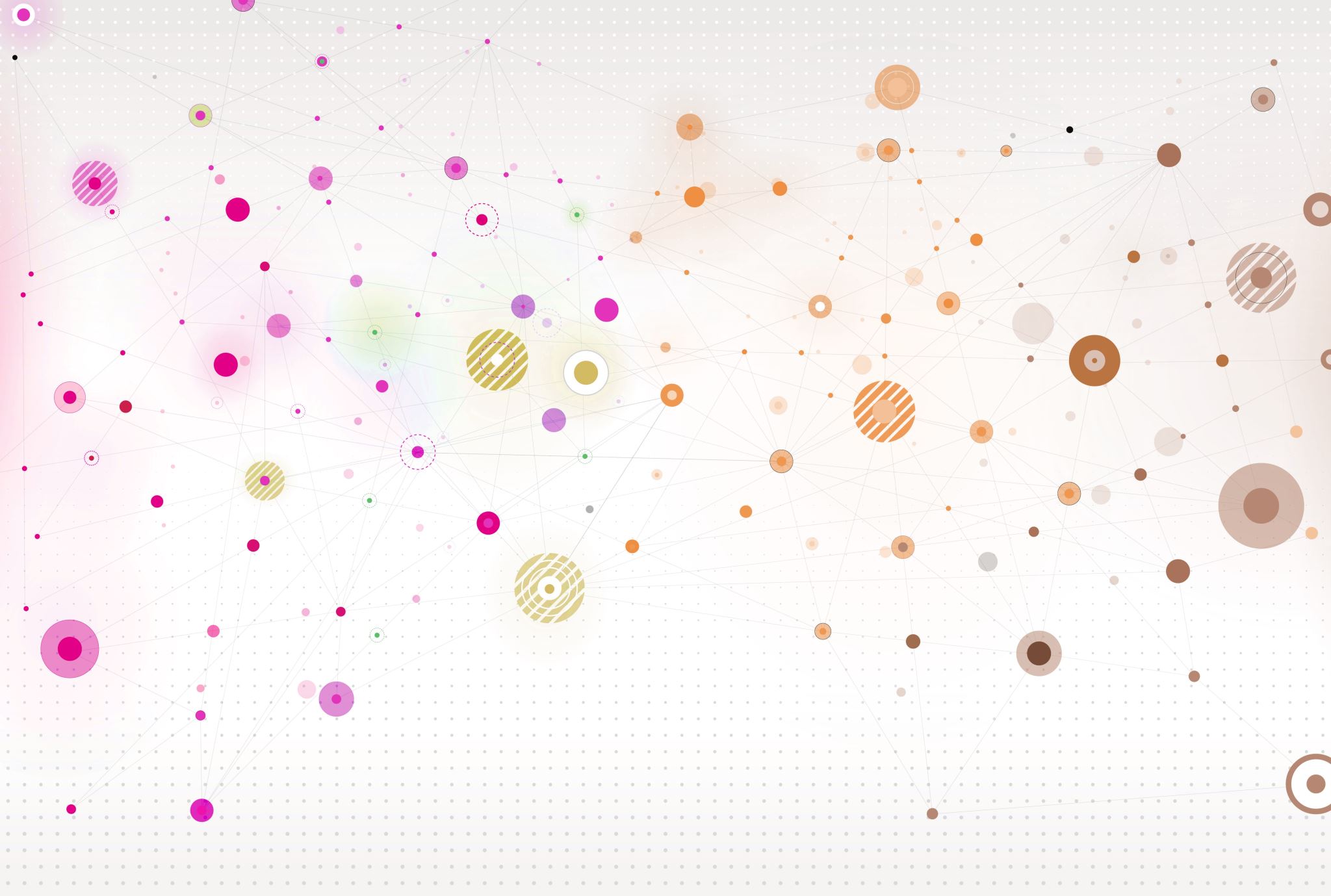 Unit 3: Calling Work
Day One
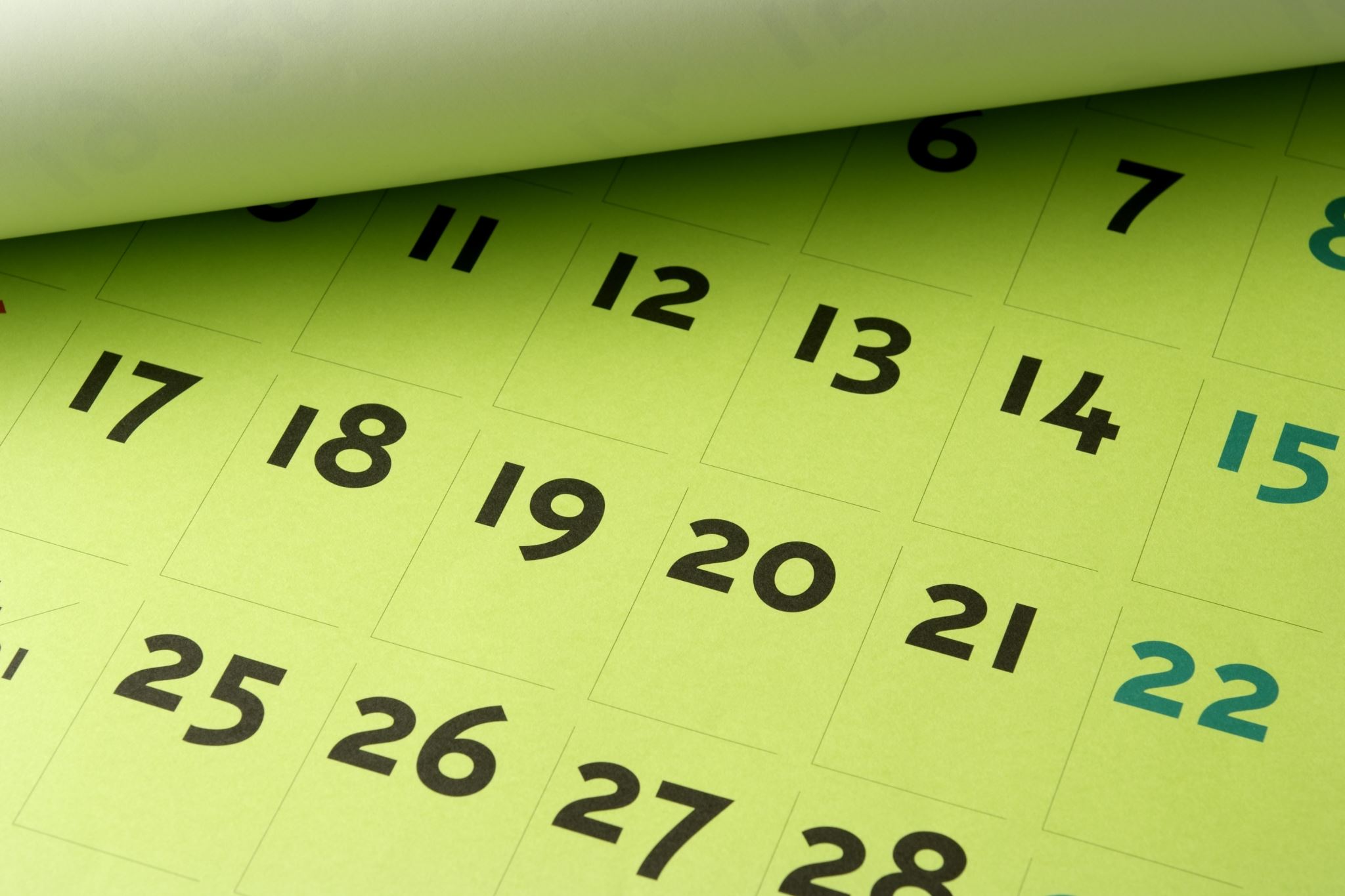 Today’s schedule
10:00-10:10- Welcome and announcements, signs 
10:10-10:30- Article Review
10:30-10:50- How to: Missing Work
10:50-11:00- Breakout Room Vocabulary
11:00-11:10- Break (if time)
11:10-11:30- How to: Apologies: giving and accepting
11:30-11:45- Scenarios
Class Signs
1. I can’t hear you!
2. Please repeat.
Class Signs
3. I understand!
4. I don’t understand.
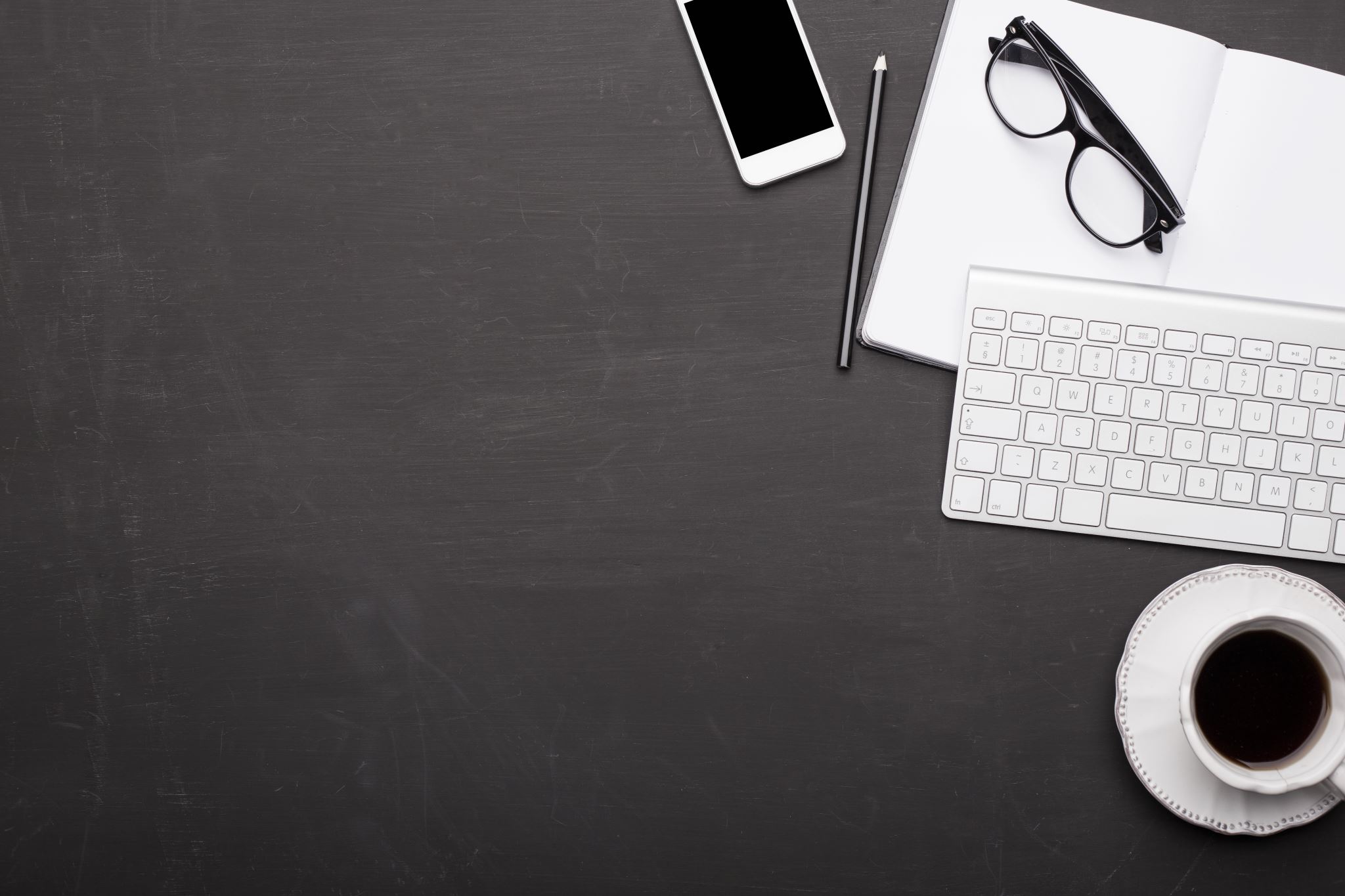 Missing Work
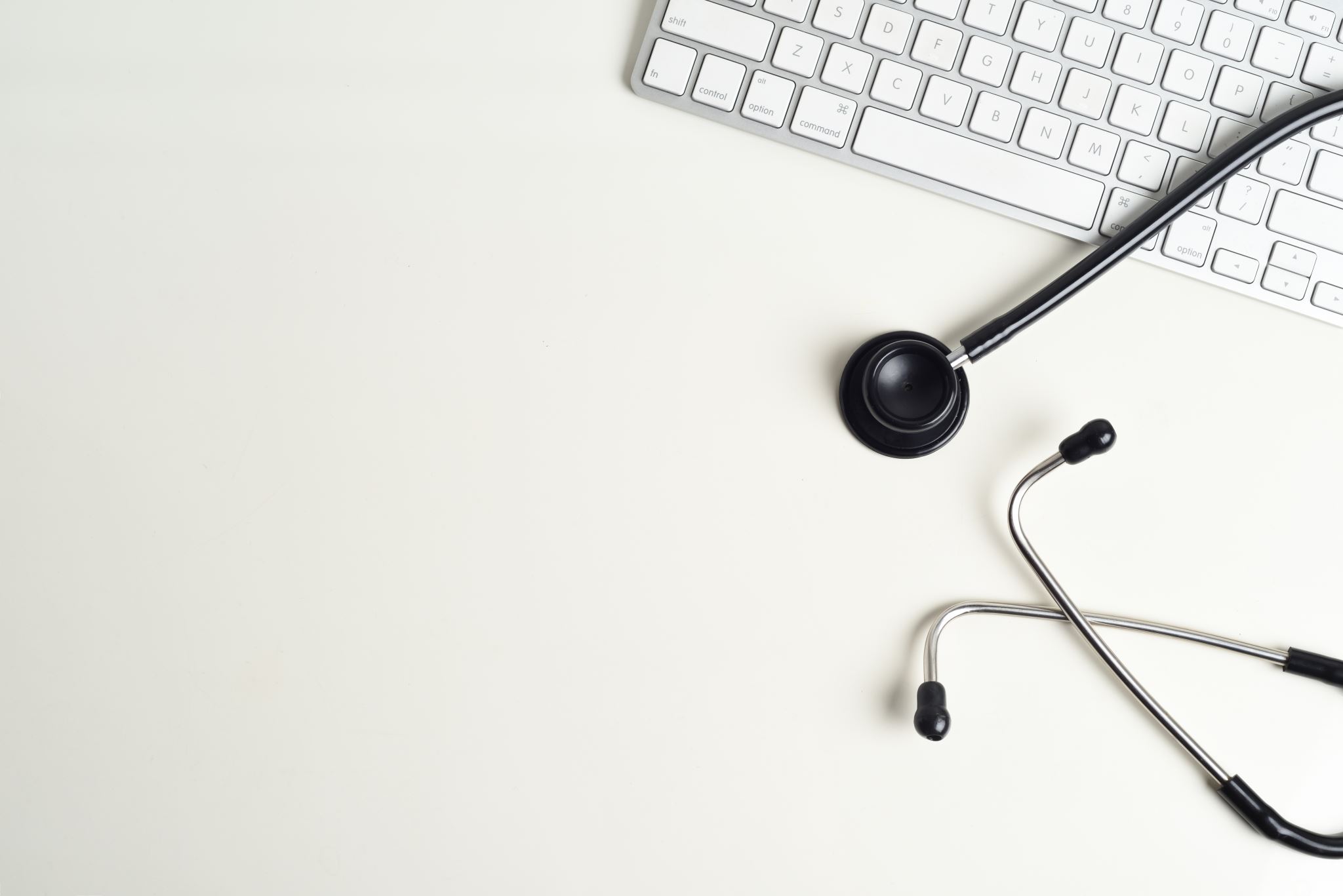 Why miss work?
Because you, your kids, and/or your parents are sick.
Because you have an emergency. 
Because you have an appointment.
Apologize for the inconvenience 
Tell why you will miss work.
Offer to make the time up.